Education Thérapeutique du Patient âgé de plus de 60 ans, Diabétique de type 2, Fragile, présentant ou non des troubles cognitifs mineurs et/ou de son aidant. Pôle de Gériatrie de MulhouseHôpitaux de jour, Hôpital de semaine, SSRCERF (Centre de Réentrainement à L’EFfort)Congrès des Hôpitaux de jour – Colmar7 et 8 juin 2018
Pourquoi ce programme ?
Une population vieillissante, n’ayant plus de suivi spécifique
Le diabète de type 2, pathologie prévalente et une des premières causes de mortalité des plus de 75 ans en Alsace
Difficultés pour les patients à prendre cette maladie sourde et muette au sérieux
Risque vital pour la personne âgée : l’hypoglycémie
Fréquence des complications
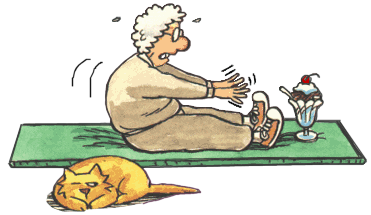 Présentation du programme
A l’heure actuelle tout patient diabétique qui répond au critères d’inclusion (fragilité, 23<MMS<30) admis dans les unités de SSR, les Hôpitaux de jour et de semaine, en consultation ainsi que les personnes suivant le programme du CERF, se voient proposer le programme d’ETP .
Nous avons édité une plaquette explicative. 
Nous les voyons en entretien diagnostique puis les patients décident s’ils souhaitent participer au programme.
[Speaker Notes: La majorité de nos patients sont issus des services d’hospitalisation.
PEP’C : programme d’entrainement personnalisé sur cycle ergomètre]
Présentation du programme
A l’issue de l’entretien diagnostique 7 ateliers sont proposés au choix :
Atelier 1 : autocontrôle de la glycémie
Atelier 2 : vos signes d’hypoglycémie
Atelier 3 : les injections d’insuline
Atelier 4 : activité physique adaptée
Atelier 5 : le diabète : apport de connaissances
Atelier 6 : le pied diabétique : recommandations pratiques
Atelier 7 : alimentation : recommandations pratiques
Atelier 8 : évaluation du programme par les patients avec un outil de Photolangage
Présentation du programme
Au terme de la prise en charge, un atelier de synthèse  (Atelier 8) permet à chaque patient de faire un retour sur son expérience du programme par le biais d’un photolangage
6 mois après la fin du programme chaque patient est contacté par téléphone afin d’évaluer l’efficacité du programme au long court et s’ils souhaitent de nouvelles informations
Qui intervient ?
1 médecin : coordonnateur du projet
1 cadre de santé
8 infirmières
3 aide-soignantes
1 professeur APA
1 psychologue
[Speaker Notes: Depuis peu intervention ponctuelle de la diététicienne du pôle par rapport à l’atelier alimentation.]
Fonctionnement
Une réunion d’équipe par mois
2 jours dédiés par semaine avec 2 soignants 
Un local à disposition
Fonctionne à moyens constants
[Speaker Notes: Les réunions permettent analyse  réévaluation et amélioration de notre fonctionnement global]
Notre programme en chiffre
3 ans et demi d’existence
214 entretiens diagnostiques
179 programmes aboutis
 34 refus après entretien
 1 personne décédée
Oui mais …
Interruption de programme suite à RAD, ce qui nous amène à retravailler notre nouveau programme de façon différente

Peu d’implication de la part des médecins traitants, nous réfléchissons à réaliser des réunions d’informations

Coopération parfois compliquée avec IDE du domicile
Nos projets
L’intégration des aidants avec un programme plus spécifique

Une visite à domicile pour les patients n’ayant pas terminé le programme et ne souhaitant pas revenir à l’hôpital
Merci de votre attention